Problem 14 Circle of Light
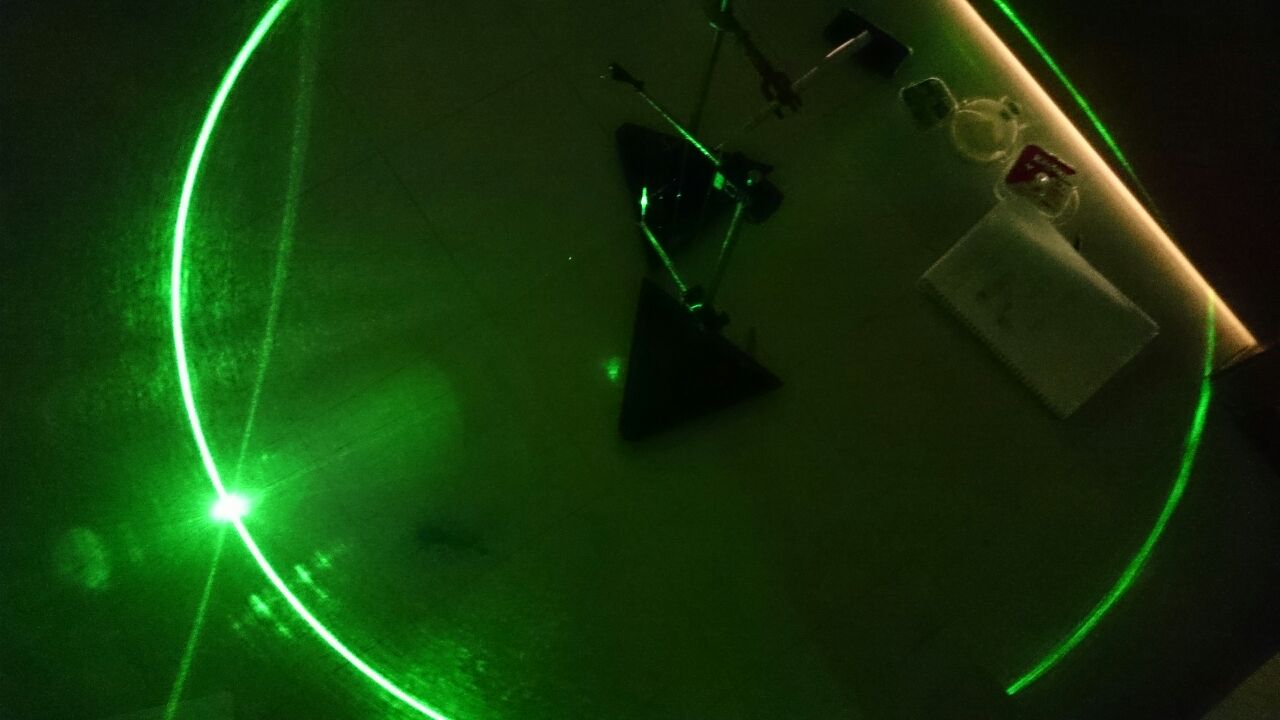 Reporter: Felipe de Melo
Problem 14 Circle of Light
When a laser beam is aimed at a wire, a circle of light can be observed on a screen perpendicular to the wire. Explain this phenomenon and investigate how it depends on the relevant parameters.
[Speaker Notes: Here are the contents of my presentation. I will start with a theoretical introduction, after that I will speak about our experiments and finally I will give the conclusion.]
Reflection
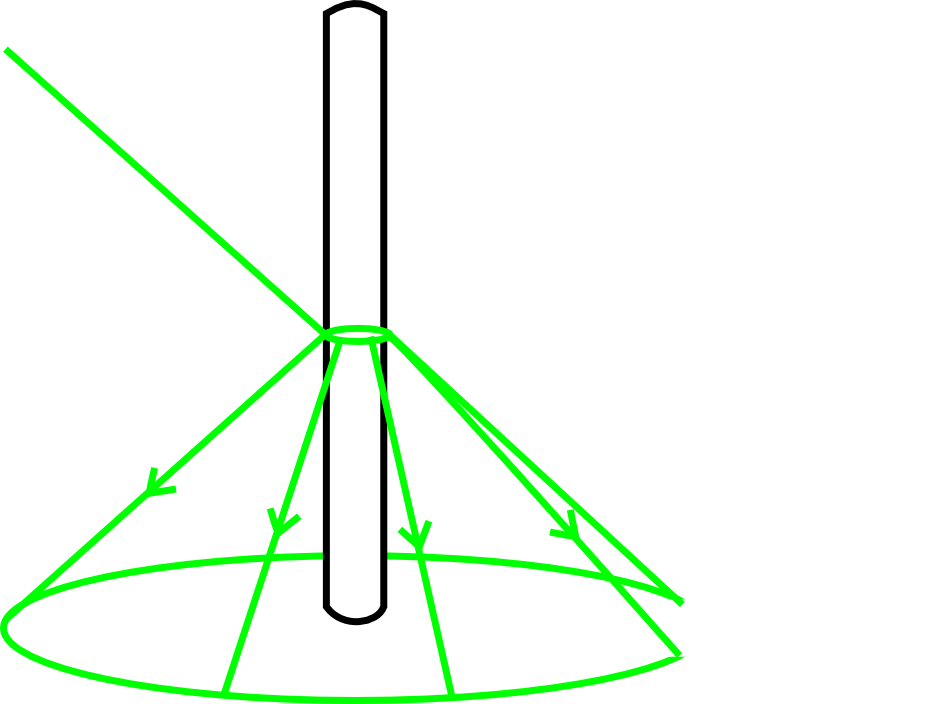 Reflection occurs on the surface of the wire
Conic formation
Reflection
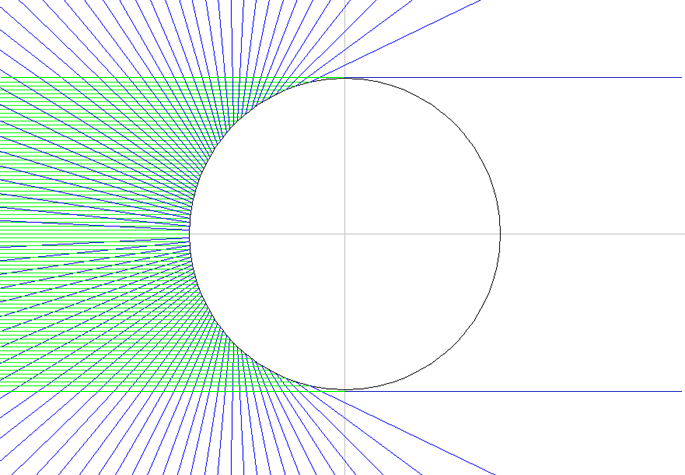 Half of the wire surface
All the circle, without the wire shadow
Only because the wire is rounded the reflection forms a circle
Refraction
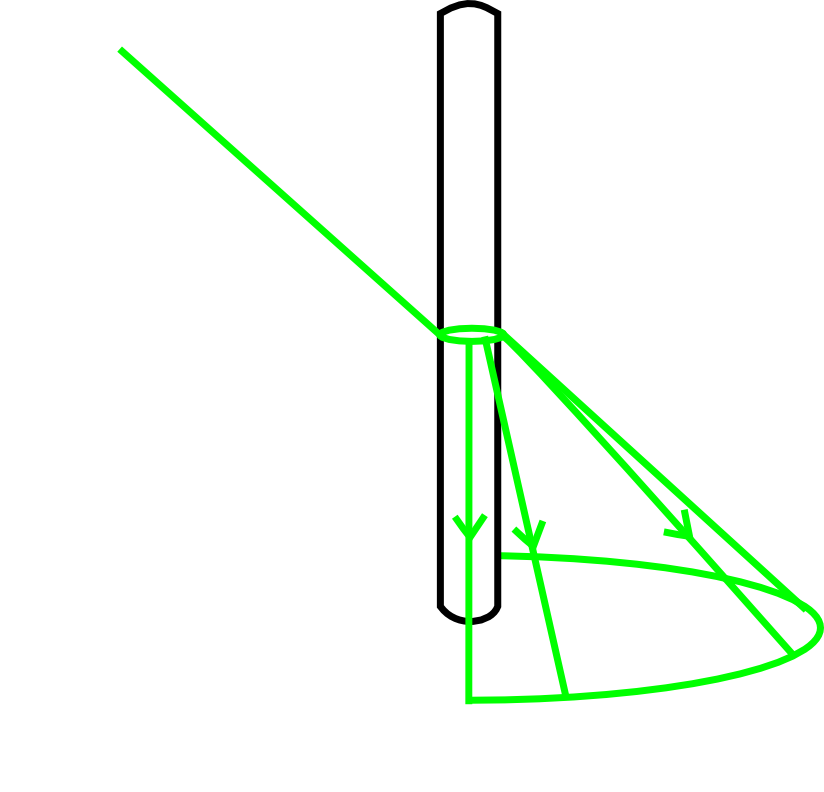 Refraction occurs through the wire
Will form the front part of the circle
Higher refraction indeces will distribute the refraction along a bigger part of the circle
Refraction
Vertical projection plan
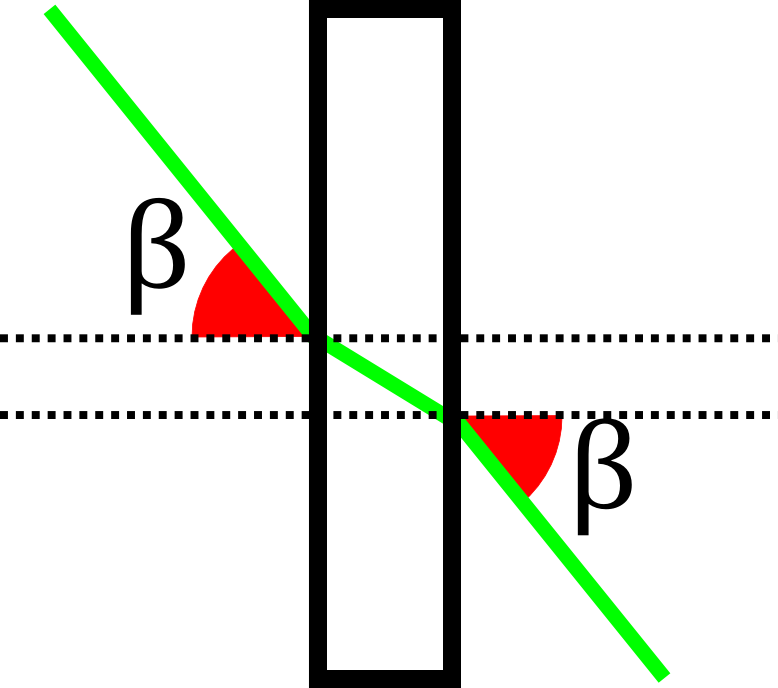 Both angles are equal
We will call this angle as beta
Refraction
Horizontal projection plan
The wire
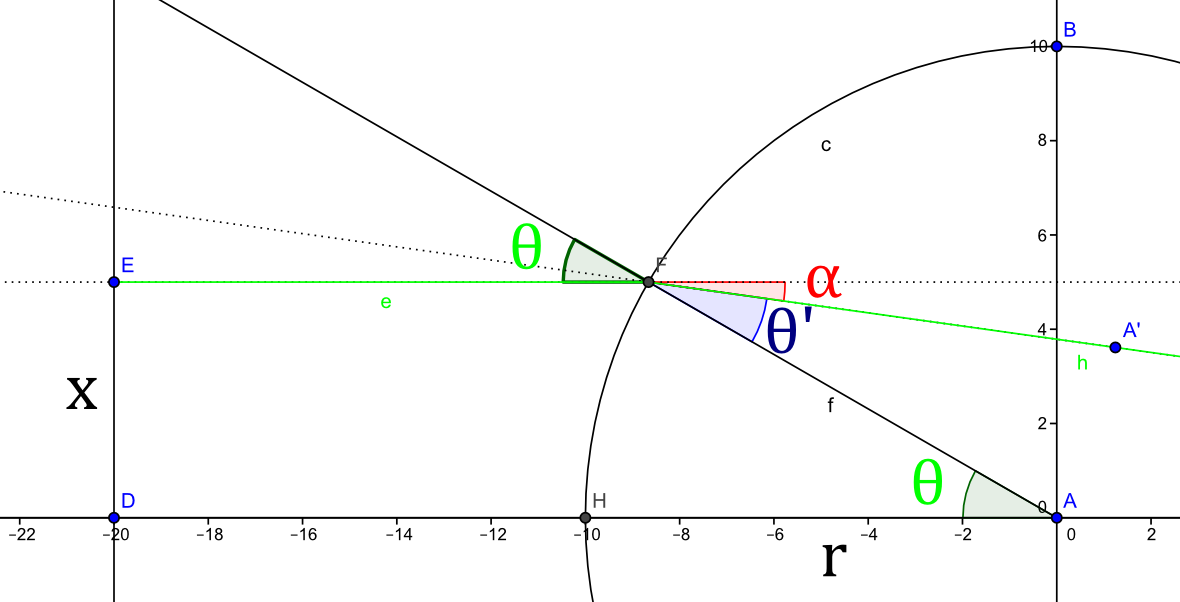 Incidence angle
A laser light ray
First angular deviation
Distance to wire center
Refraction angle
Wire radius
Refraction
Snell’s law
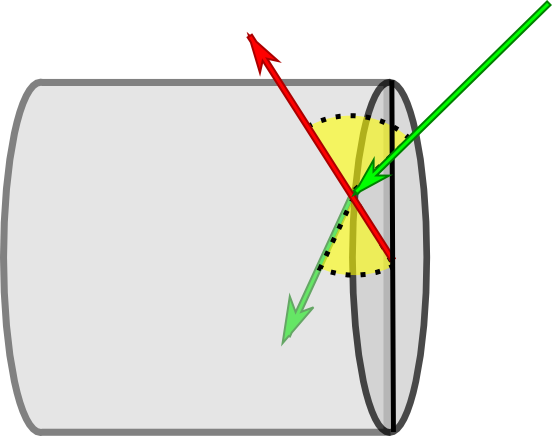 Incident light ray
Normal straight line in relation with the surface
Best way to quantify both angles is using vectors
Refracted light ray
Refraction
Vectorial form of Snell’s law
Air refraction index
Normal unit vector
Refracted light ray unit vector
Incident light ray unit vector
Wire refraction index
Refraction
Inclination in relation to horizontal axis
The last refracted ray, with biggest angular deviation
Refraction
Refraction
Refraction
Refraction                         	index
Light intensity
Light intensity
Inclination  angle
Increase the area iluminated by refracted light
Refraction
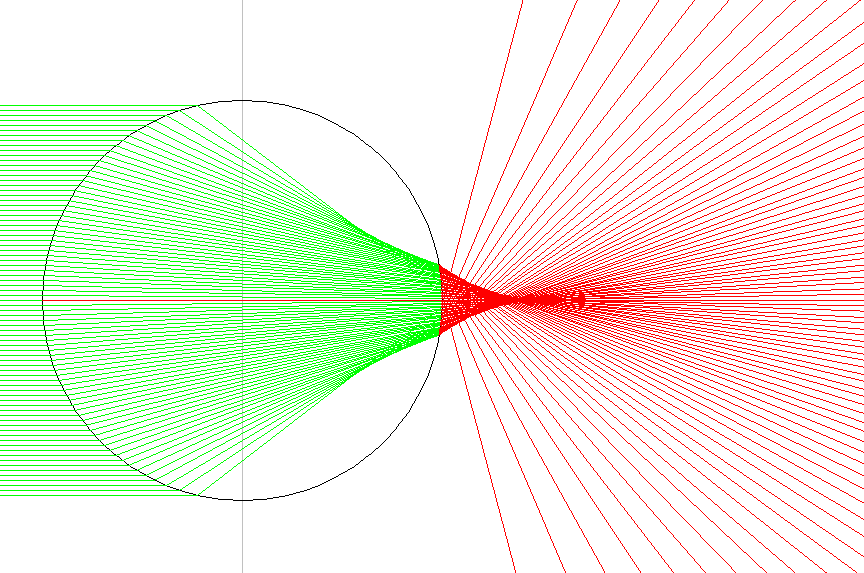 Form primaly the front part of the circle
Refraction and Reflection
Energy conservation
Assume absorption equals to zero
Translucid wire
Refraction and Reflection
Fresnel’s Relation
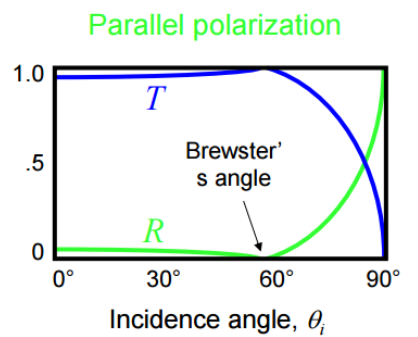 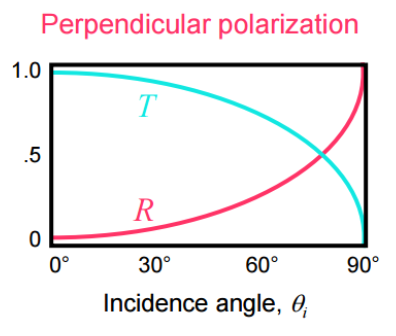 http://www.ece.rice.edu/~daniel/262/pdf/lecture13.pdf
Refraction and Reflection
From spherical geometry:
Higher values for beta will increase the reflected light intensity
Refraction and Reflection
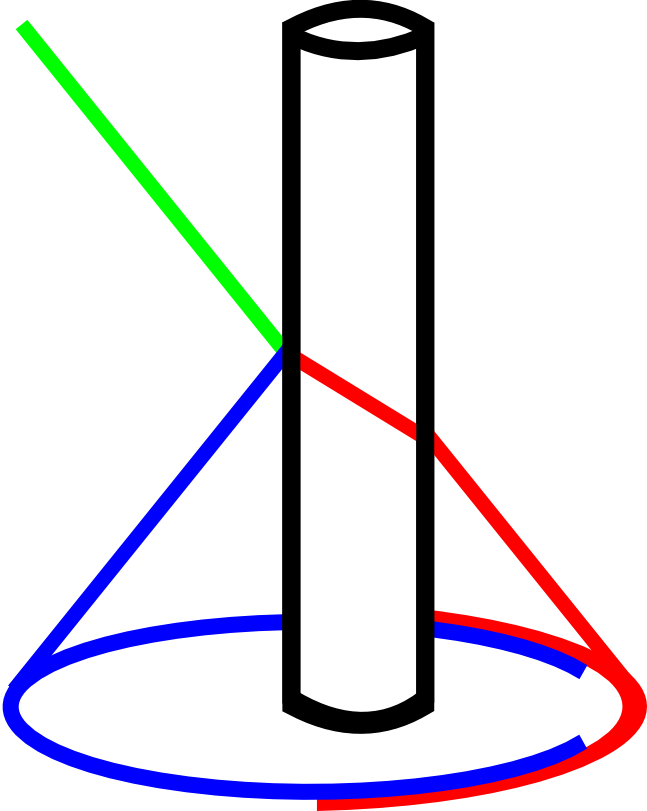 Refraction
Reflection
Circle formation
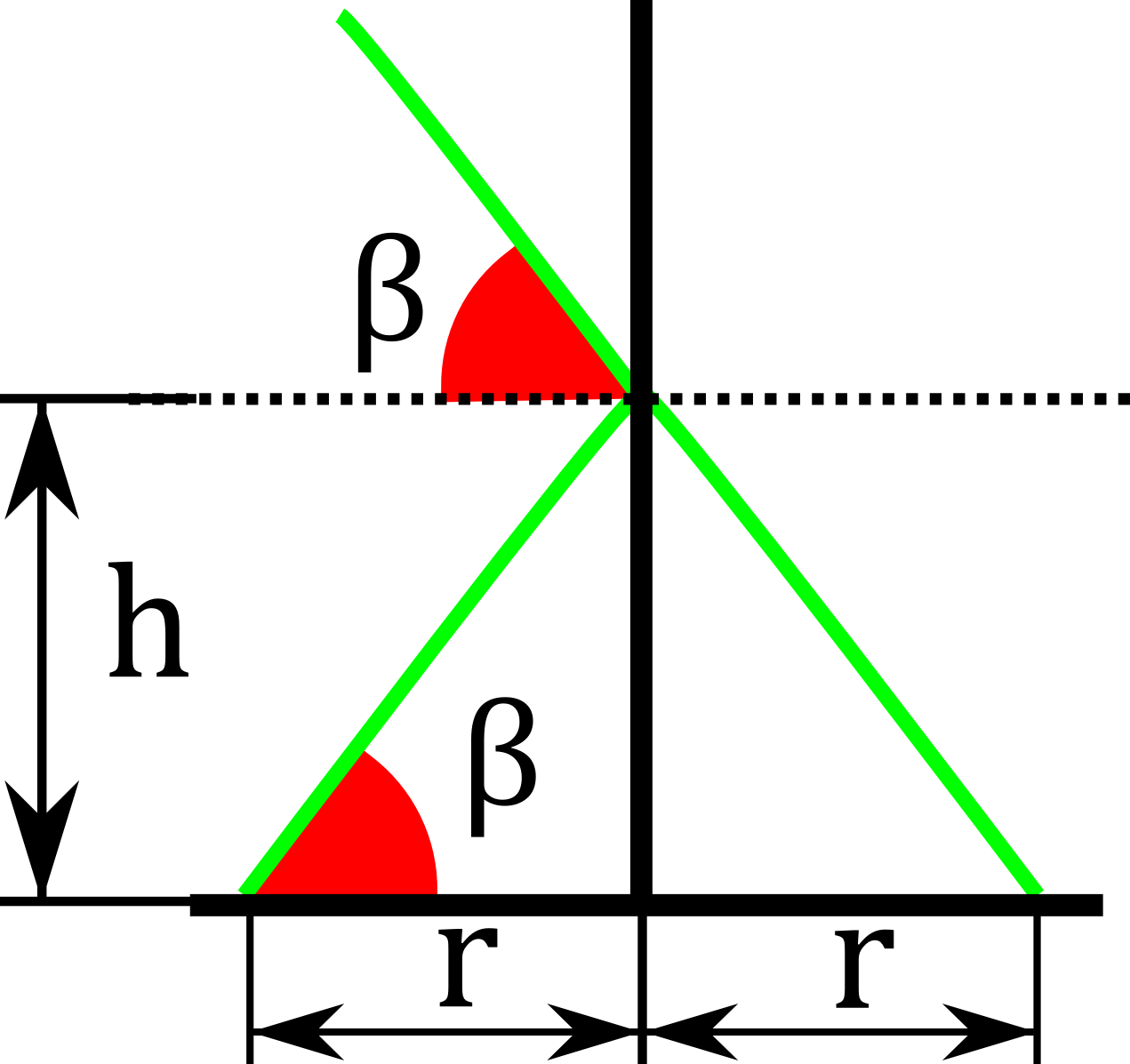 Laser
Wire
Disconsidering the wire dimensions
Circle formation
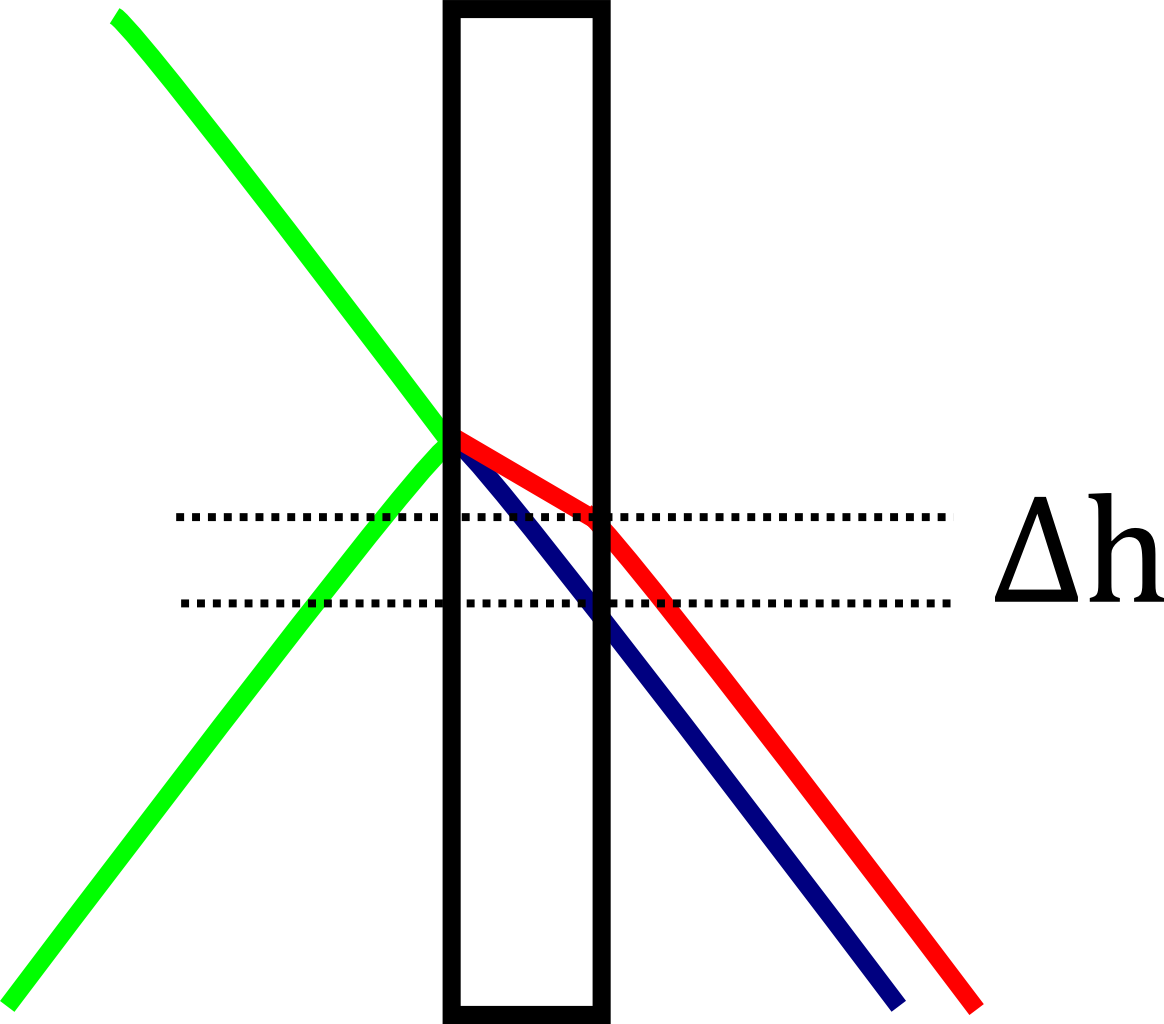 Horizontal inclination after refraction
Horizontal inclination
Much smaller than other experiment dimensions
Wire diameter
Interference
Double slit pattern of interference
Light wave-length
Distance to screen
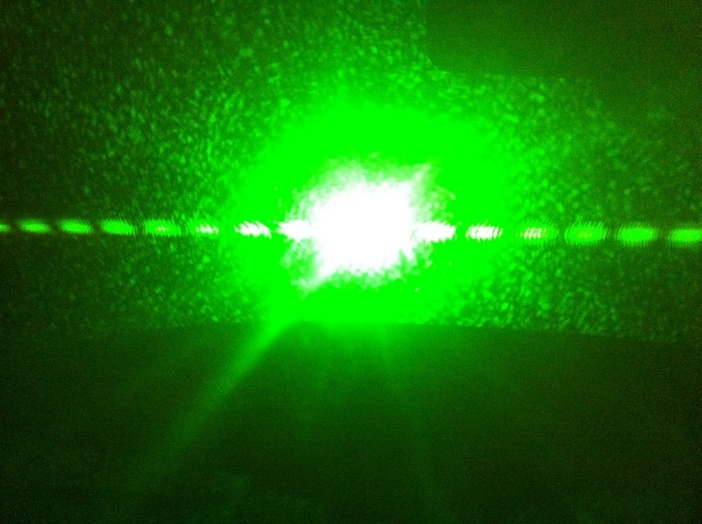 Distance between two dark shadows
Wire diameter
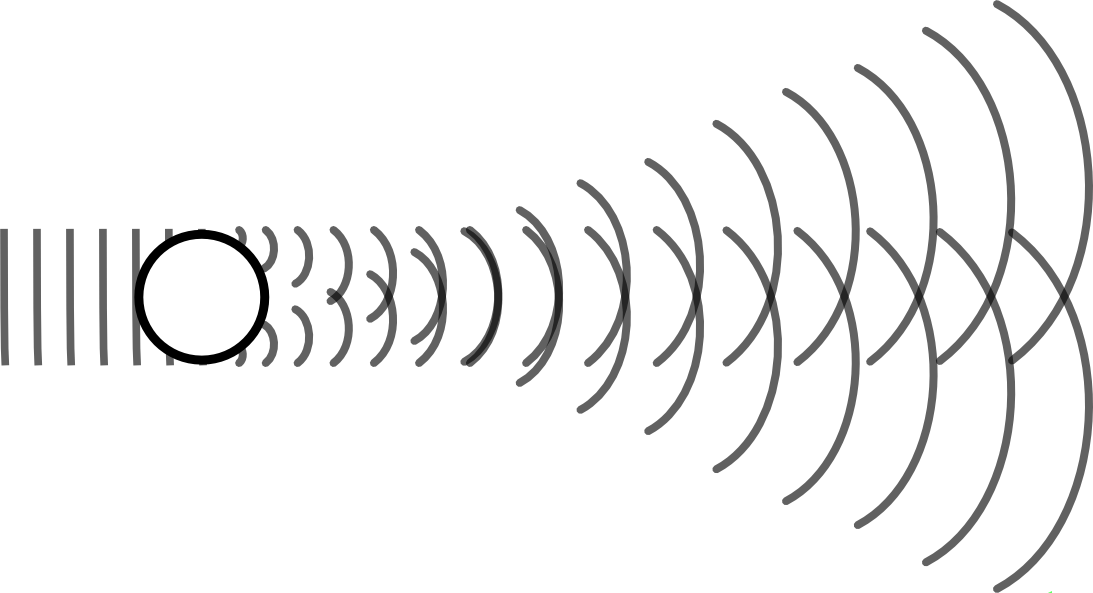 Prediction of the relevant parameters
The measure of the radius
Incident angle
Light intensity distribution
Thinner wires will turn easier to see the interference
Wire dimensions
Refraction Index
Light intensity distribution
Experiments
materials
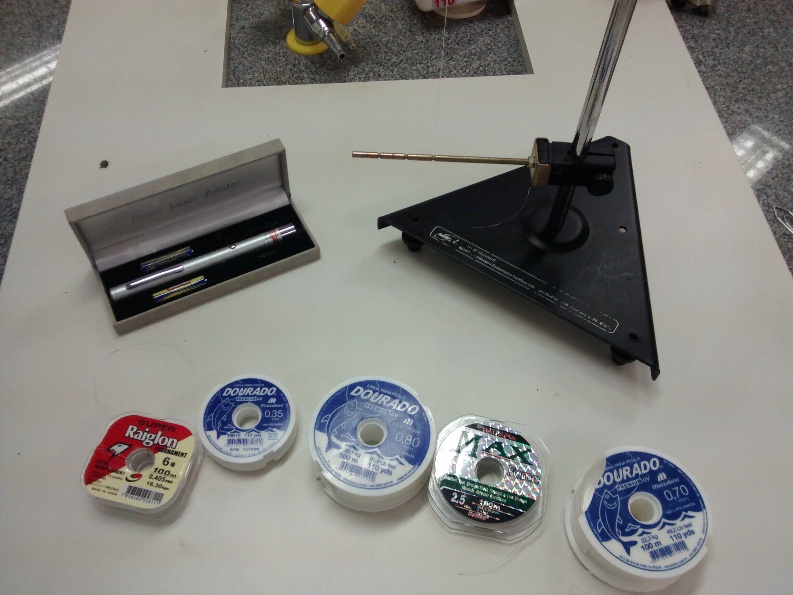 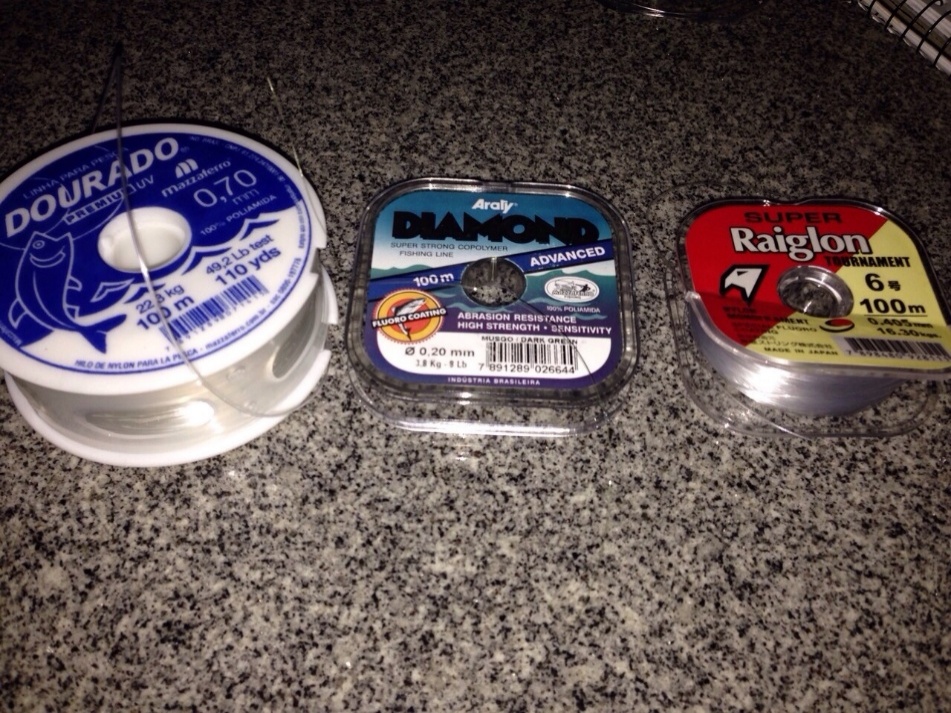 Experiments
Conic formation
Conic formation
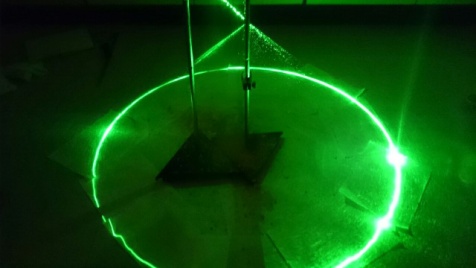 Height and radius
Light intensty
Intensity
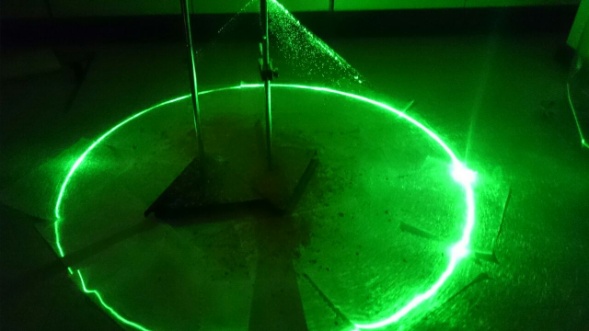 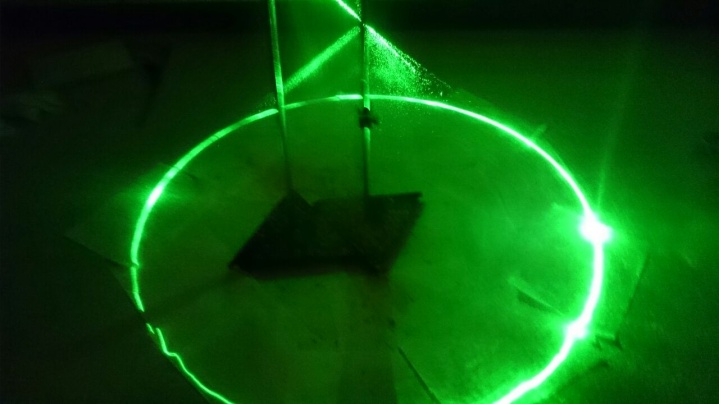 Experiments
Relation between height and radius
Conic formation
Height and radius
Light intensty
Intensity
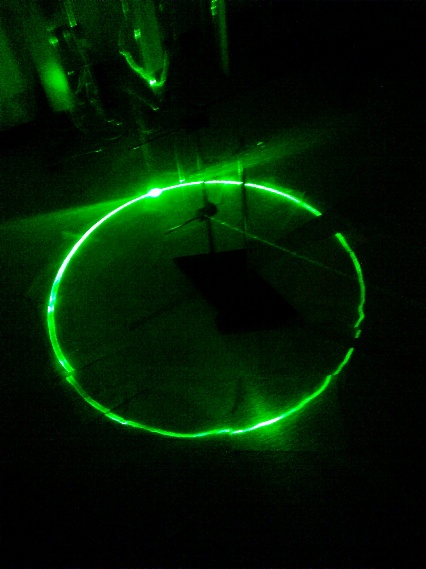 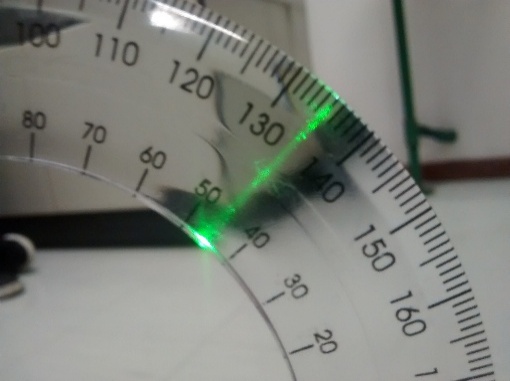 Experiments
Light Intensity Distribution
Conic formation
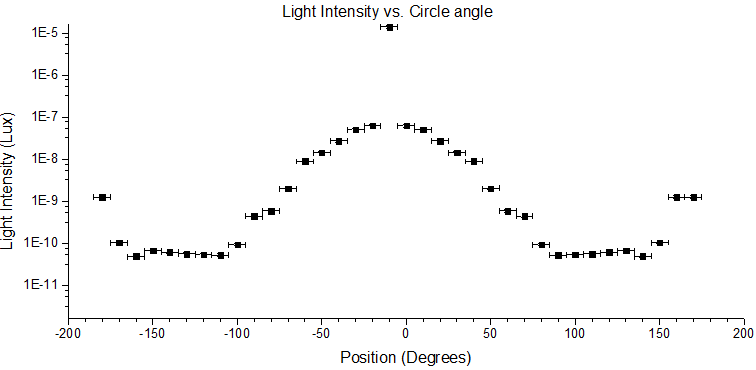 Point of maximun refraction +
Height and radius
Light intensty
Intensity
Point of maximun reflection
Experiments
Different shapes
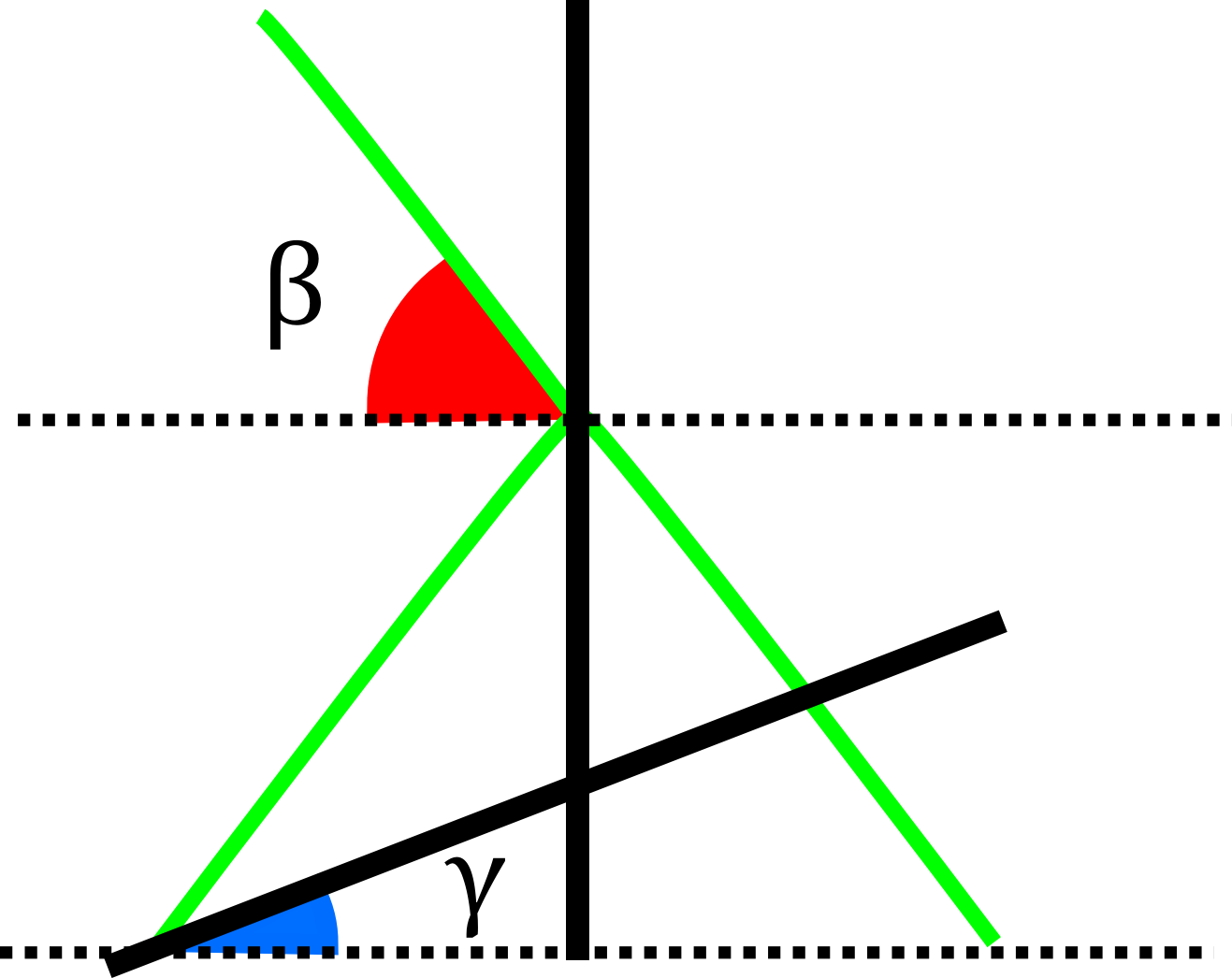 Laser
Wire
Screen
Experiments
Different shapes
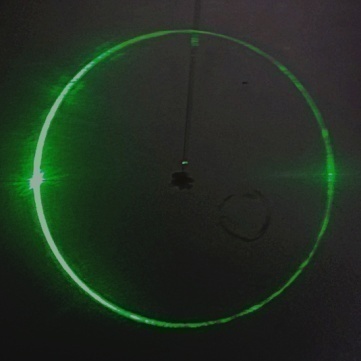 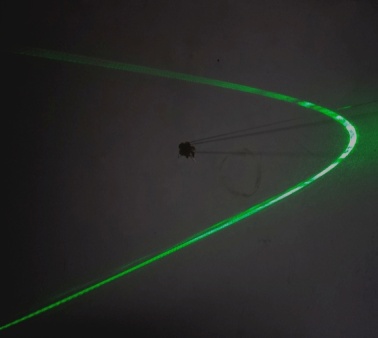 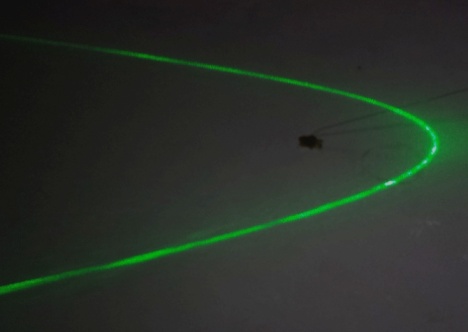 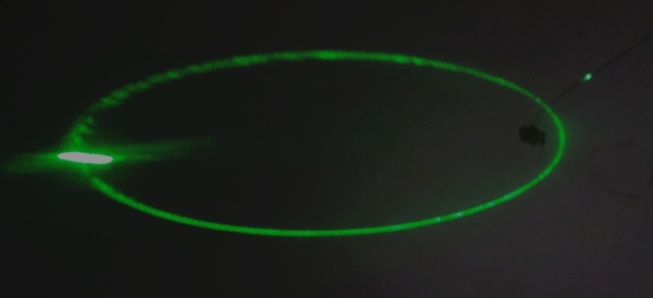 Experiments
Interference
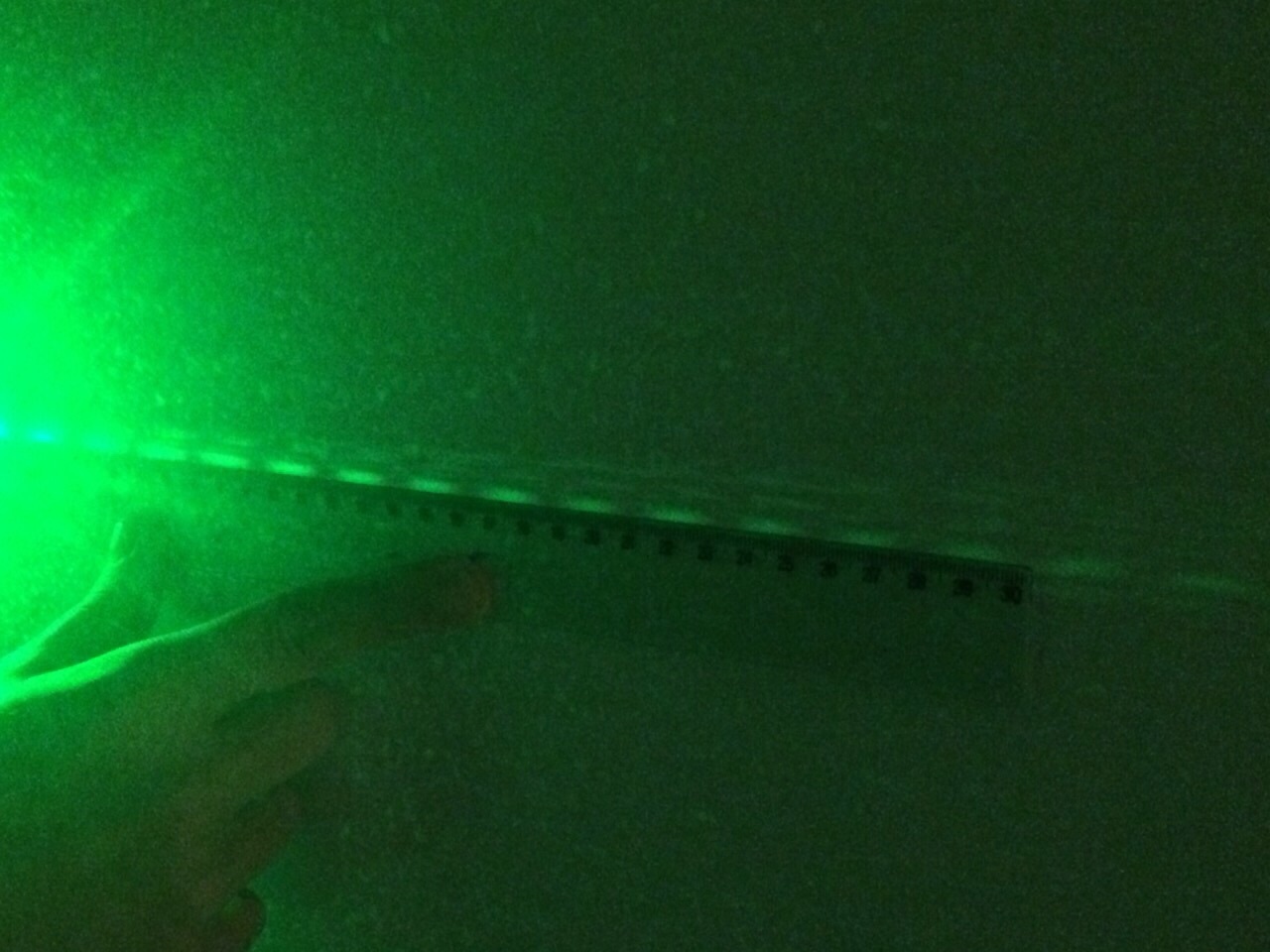 Copper wire, only reflects the light
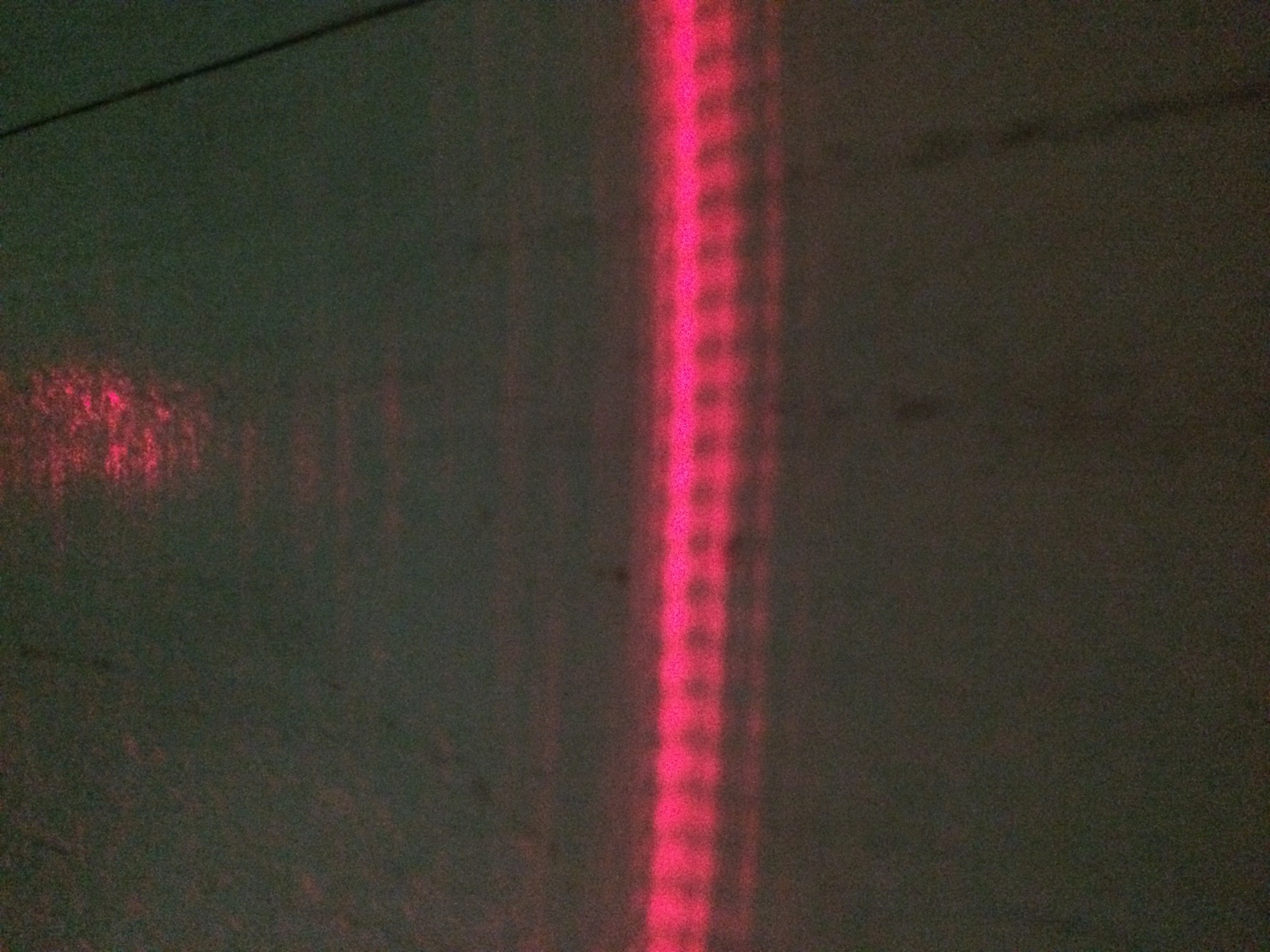 Experiments
Interference
Interference
+
Reflection
+
Refraction
0.2 mm nylon wire
Summary:
Theoretical introduction
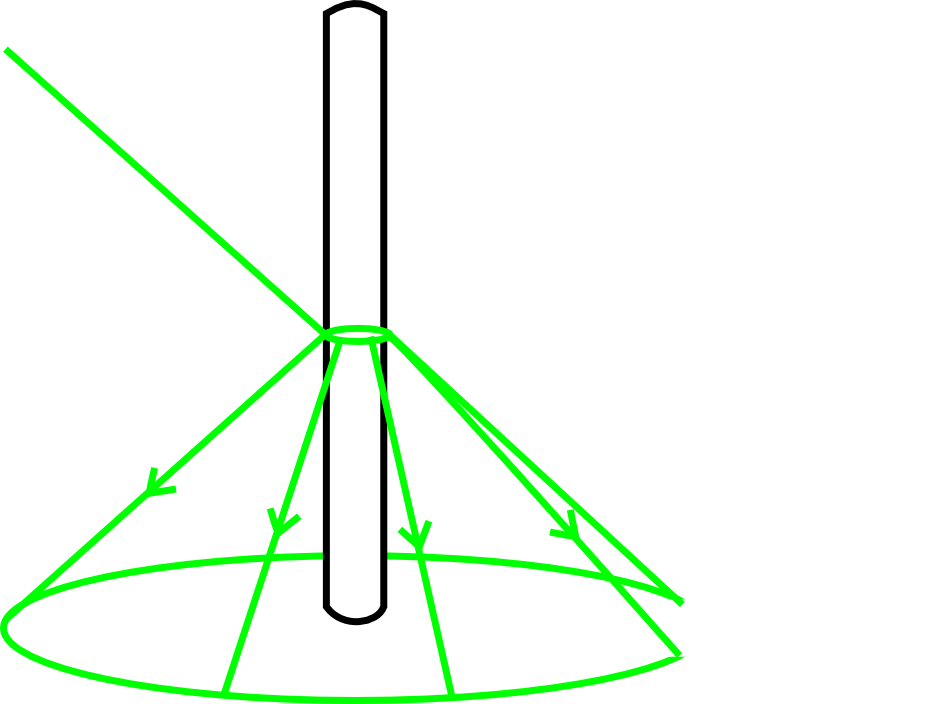 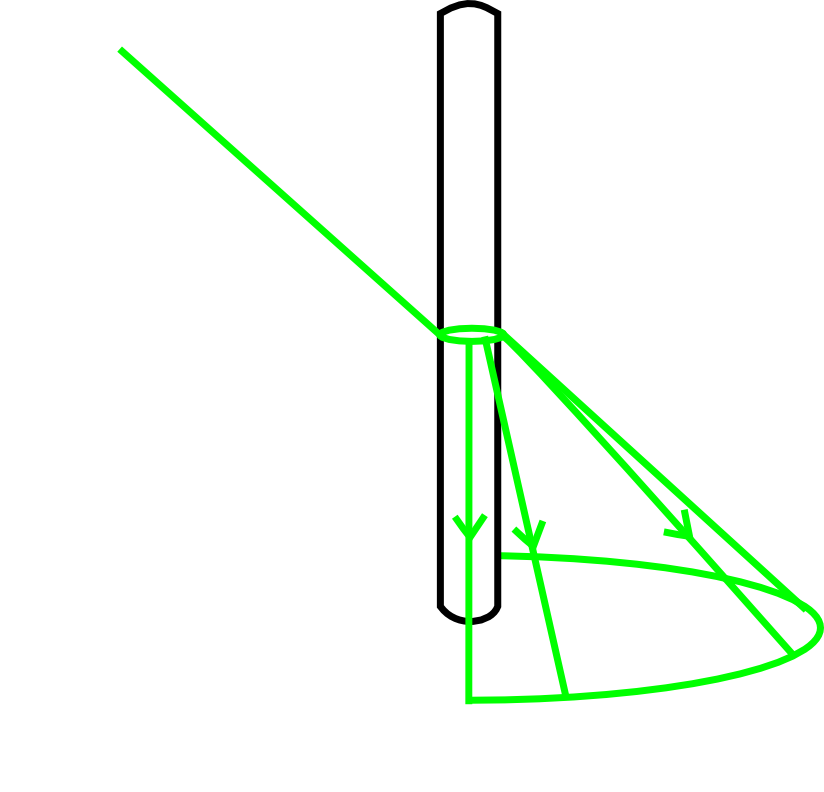 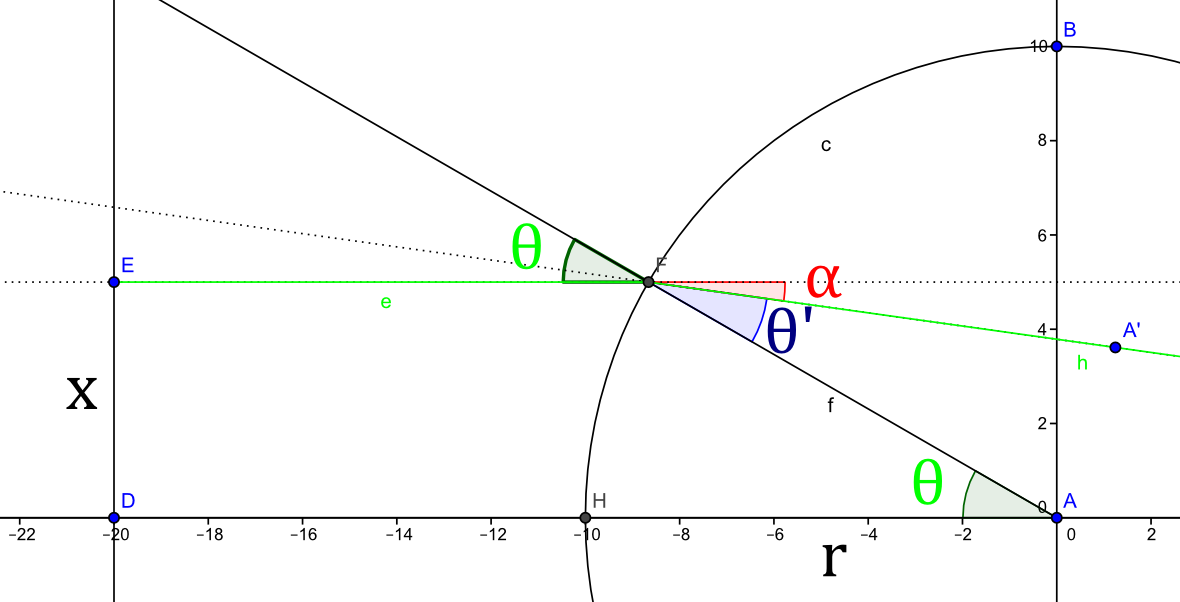 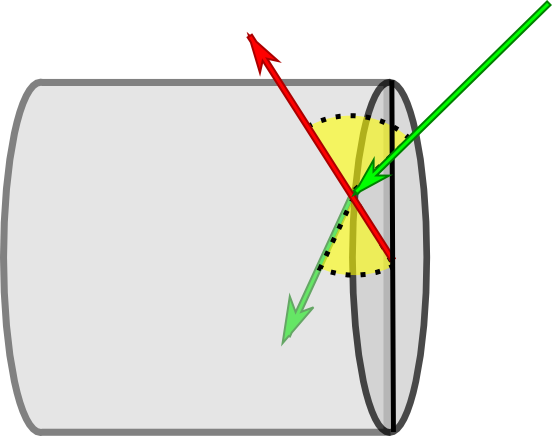 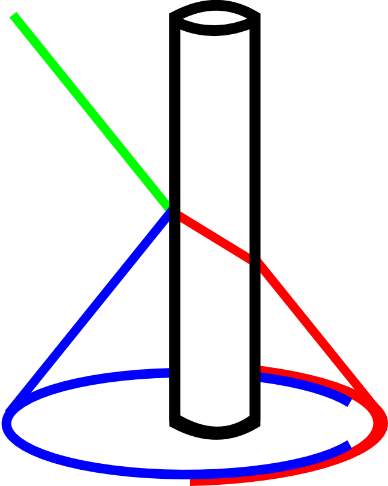 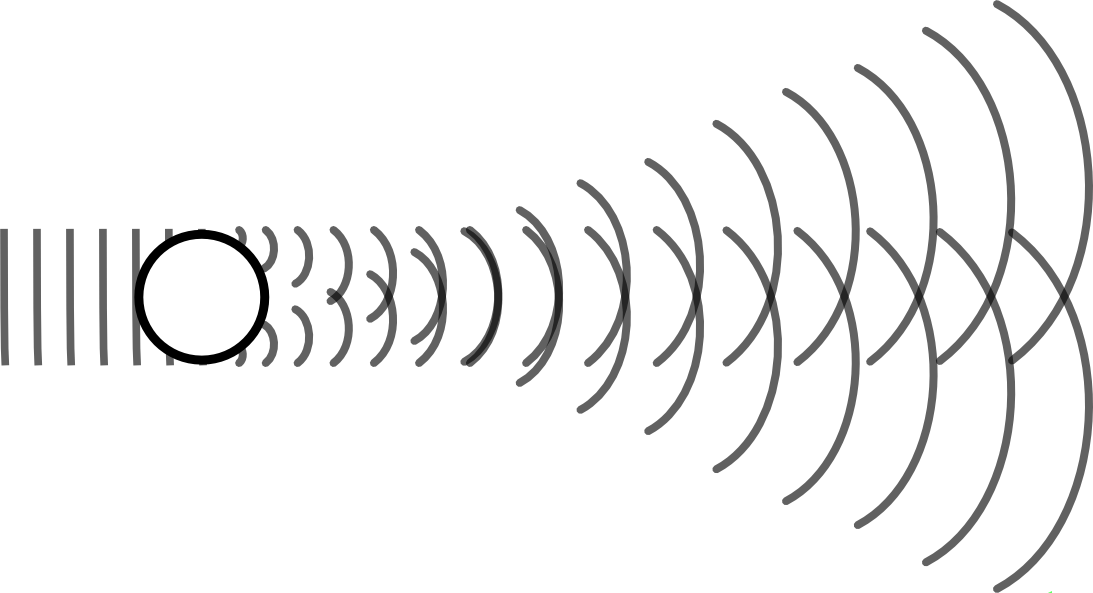 Summary:
experiments
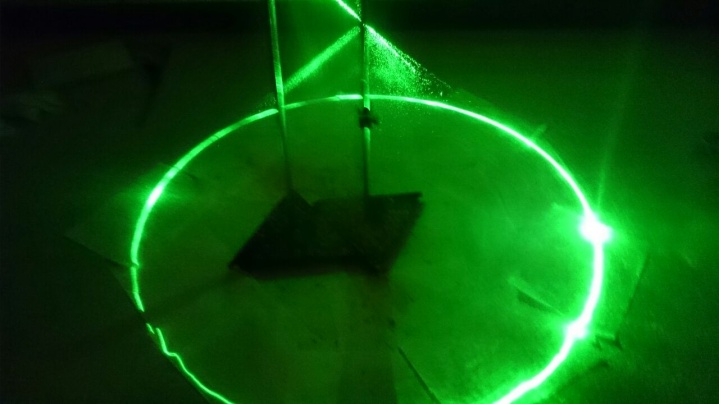 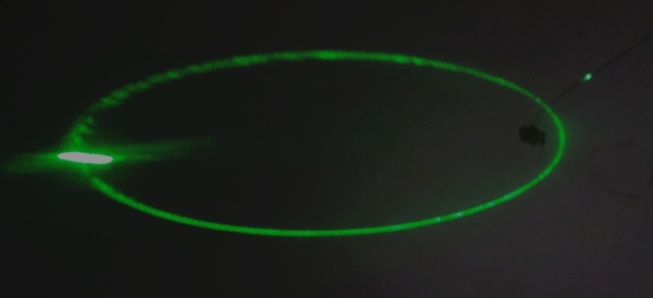 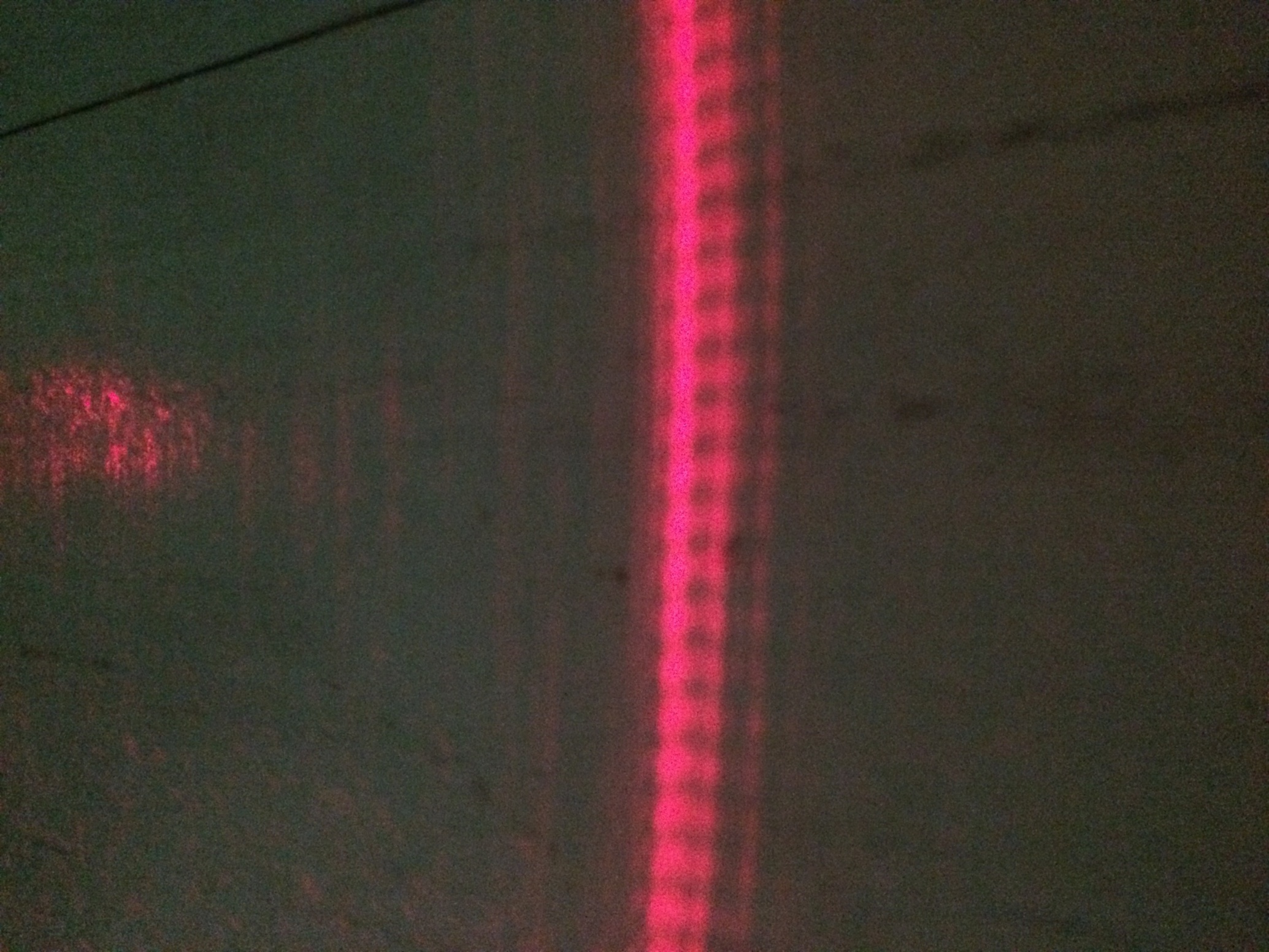 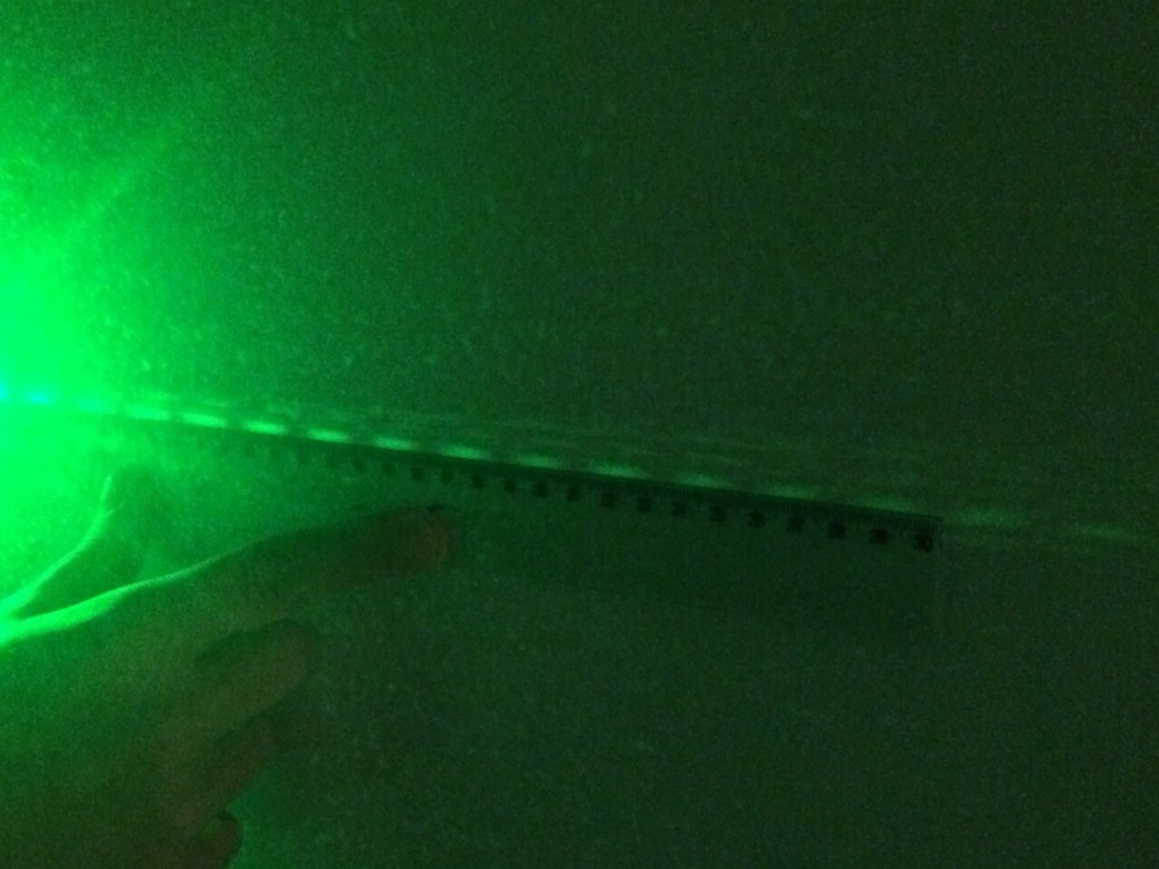 Conclusions
Relevant parameters
Laser inclination
Increase reflectance
Refraction Index
Shape of the wire
Define the shape of figure
Position of the surface
Visibility of interference
Thinner wire diameter
Bibliography
Vector form of Snell’s Law, Available on http://www.starkeffects.com/snells-law-vector.shtml, Access on 20 April
REFLECTIVITY; Wikipedia. Available on <http://en.wikipedia.org/wiki/Reflectivity> Access on 10 november
FRESNEL EQUATIONS; Wikipedia. Available on <http://en.wikipedia.org/wiki/Fresnel_equations> Access on 10 november 
KONG, H. J. ; CHOI, Jin; SHIN, J. S.; YI, S. W.; JEON, B. G.; Hollow conic beam generator using a cylindrical rod and its performances.
MV Klein & TE Furtak, Optics, 1986, John Wiley & Sons, New York; Huygens Principle
Refraction
Height variation
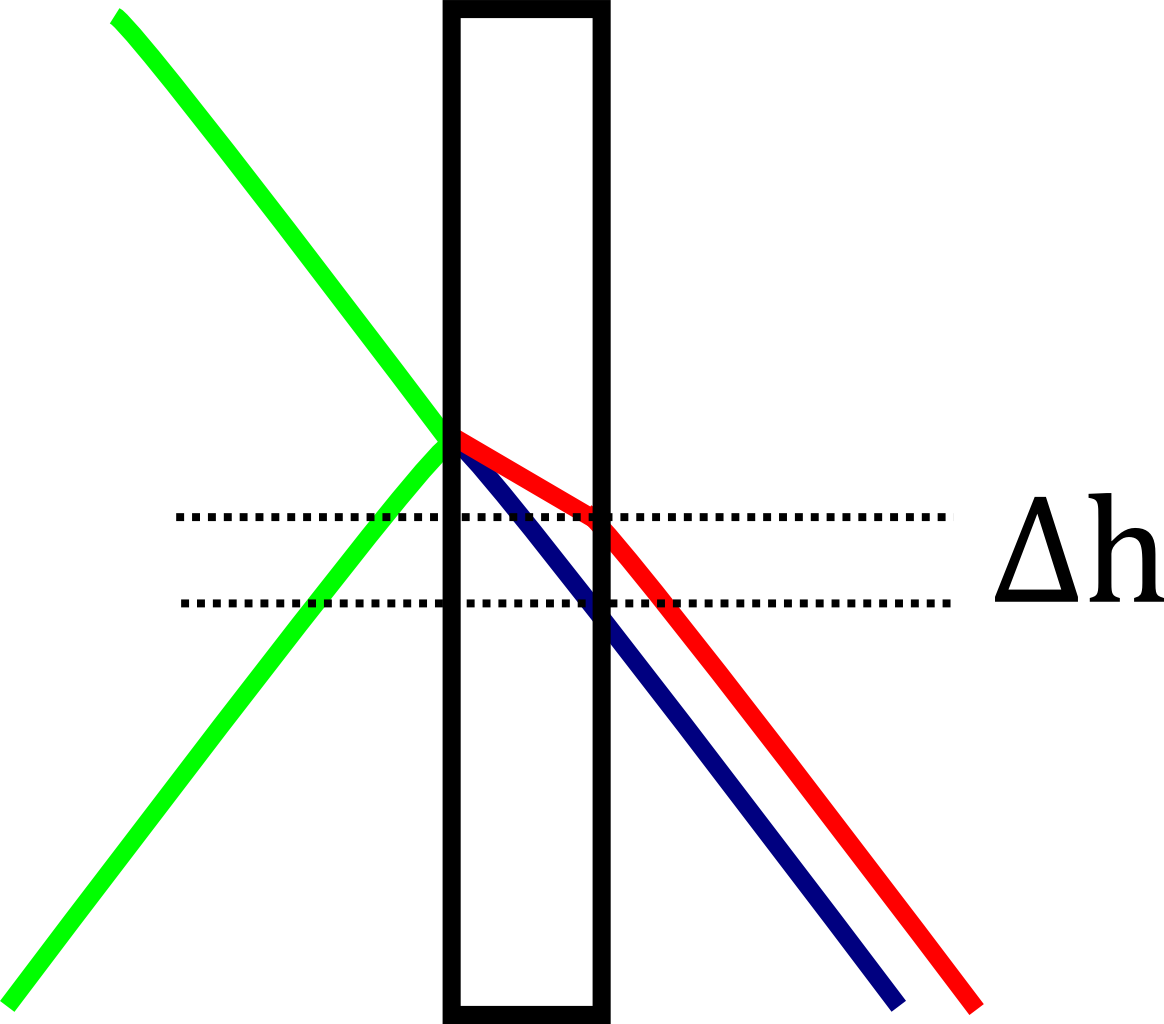 Radius variation (i)
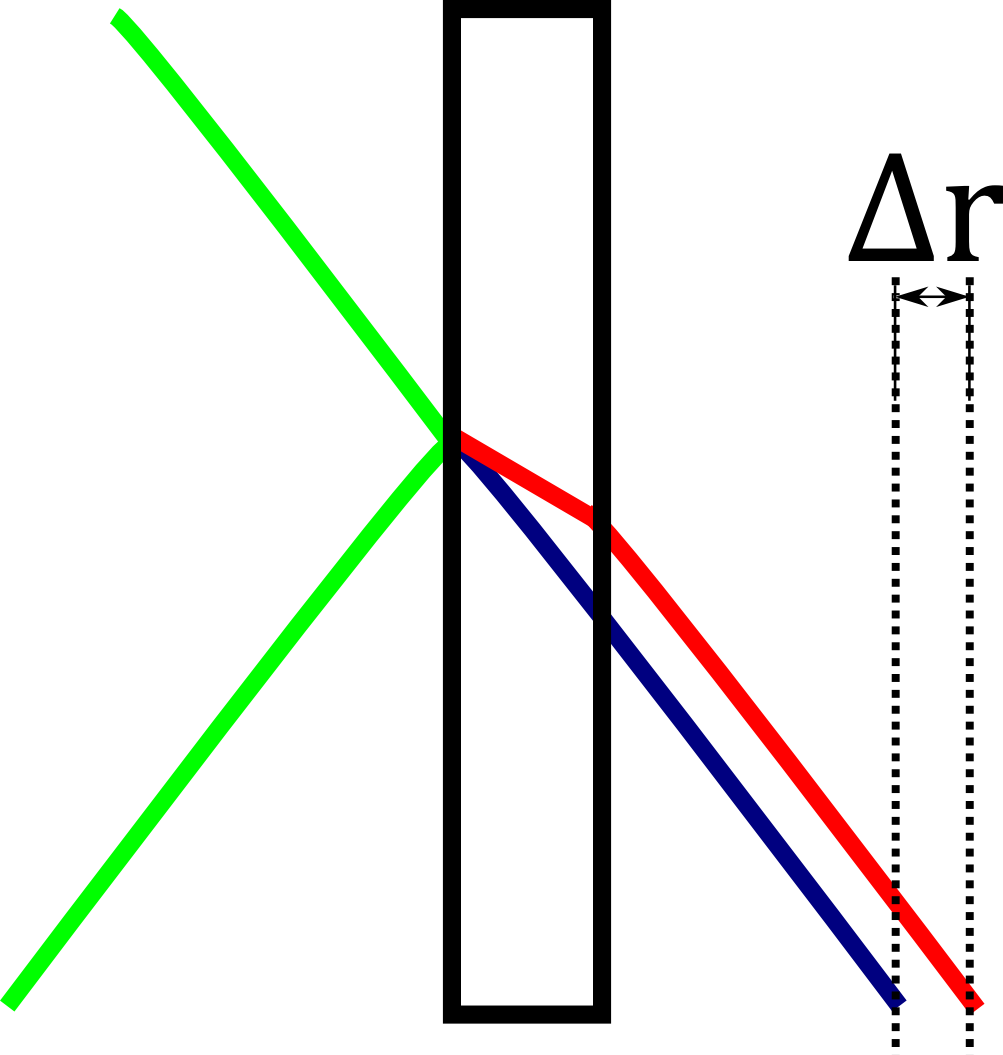 Radius variation (iI)
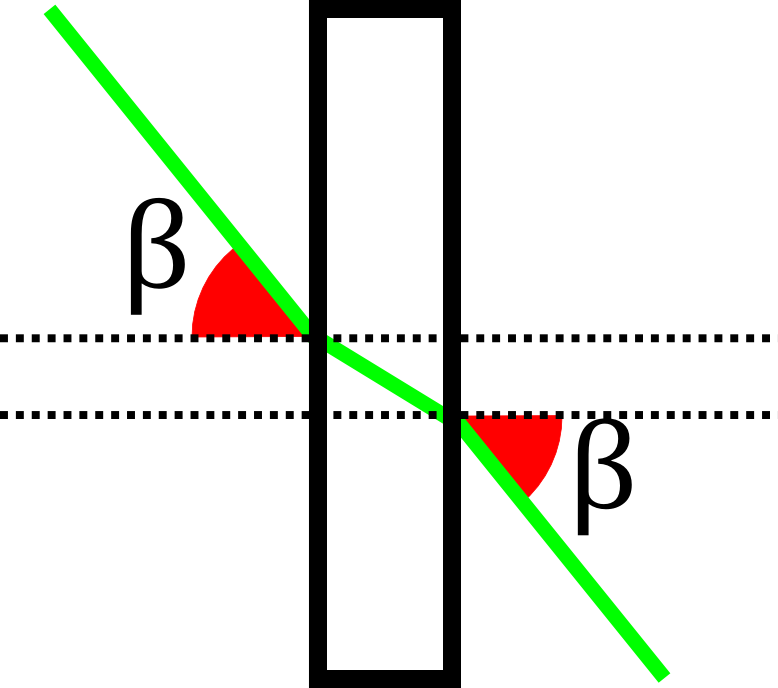 Radius variation (iII)
LIGHT INTENSITY
Fresnel’s equations
Perpendicular polarized light
Paralel polarized light
LIGHT INTENSITY
Fresnel’s equations